CTA_Archive status
Frederic GILLARDO, Berkay Turk
Lapp/CNRS
01 Decembre 2020
Presentation ESCAPE
Au LAPP, nous réalisons un POC pour l’implémentation de l’archive de CTA dans le cadre d’un projet européen : ESCAPE (escape2020.de)
Le but de ESCAPE : Permettre à plusieurs expériences (HL LHC, SKA, Virgo, LSST, …), ayant des besoins similaires dans le domaine de l’archivage de données, de mutualiser leurs ressources humaines et leurs infrastructures afin d’implémenter et tester un concept de ‘DataLake’.
2
gillardo@lapp.in2p3.fr
[Speaker Notes: Besions similaire : Volume / fichier et de donnée (plusieur PB million fichier)Production onsite (SKA, LSST)
Regle de replication
QoS (tape)
Authentification …]
Today’s DataLake deployment
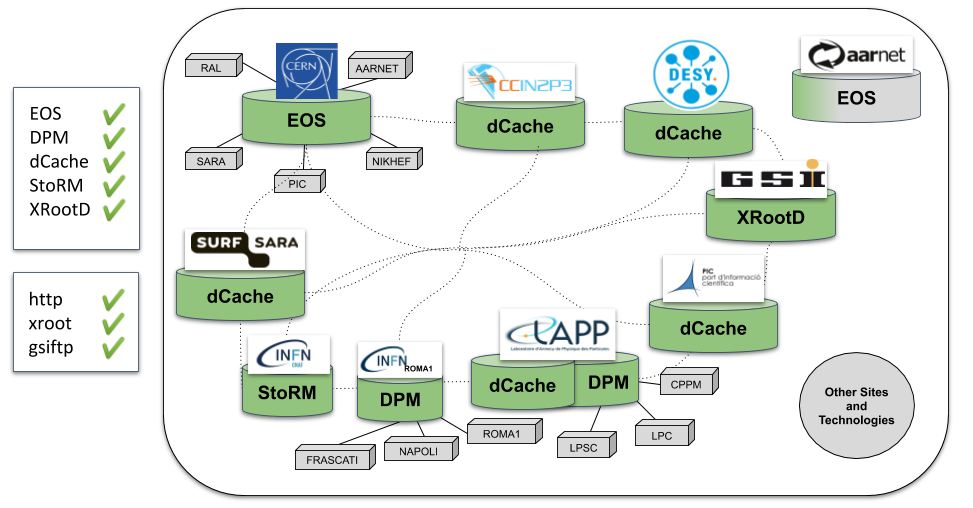 RUCIO for ATLAS 440 PB in 2018
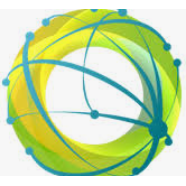 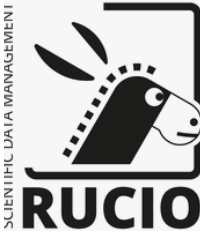 In the LAPP we support 3 end points of storage : dCache, DPM, and a light solution (designed to be the ‘onsite’ storage end point)
3
gillardo@lapp.in2p3.fr
Monitoring from datalake
ESCAPE DataLake dashboard
Rucio WebUI as interface for ESCAPE users
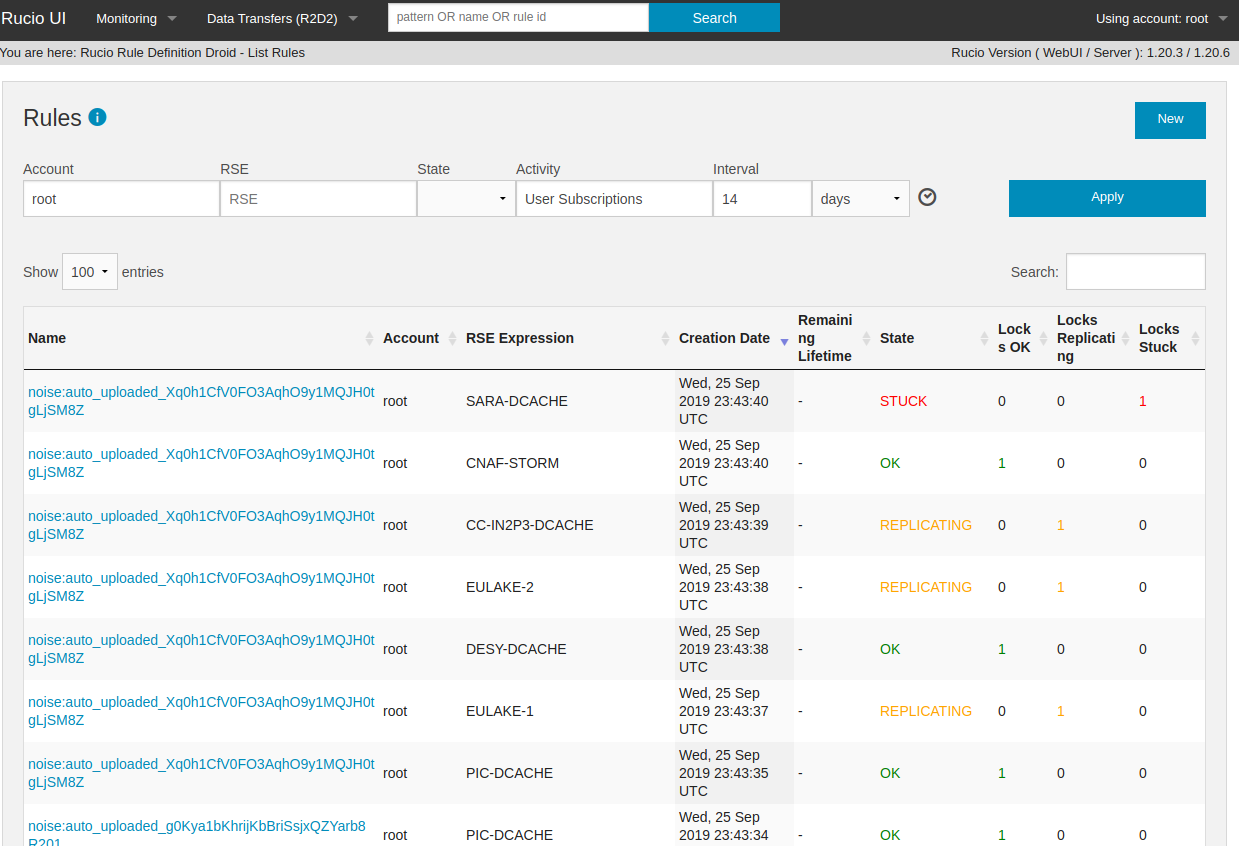 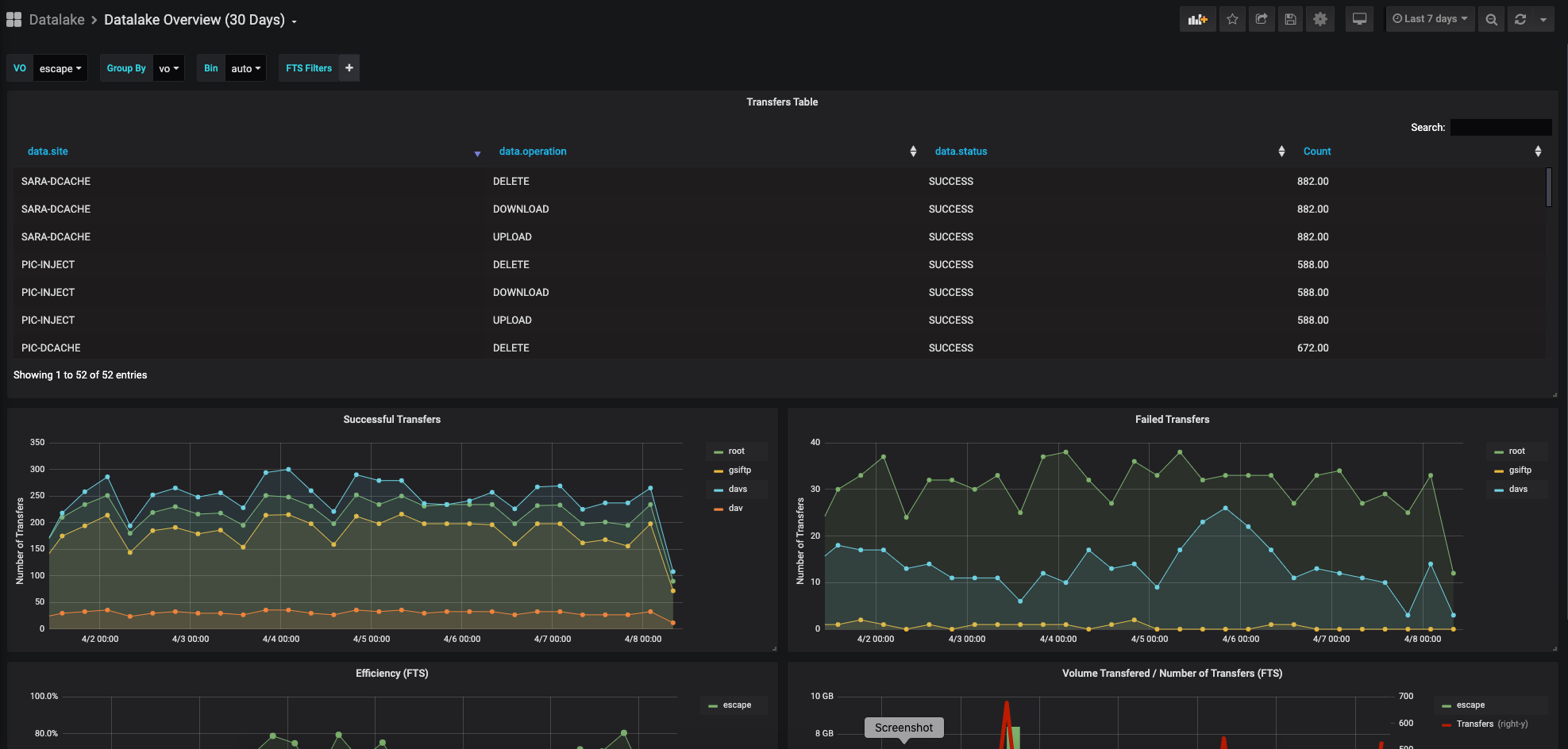 FTS dashboard
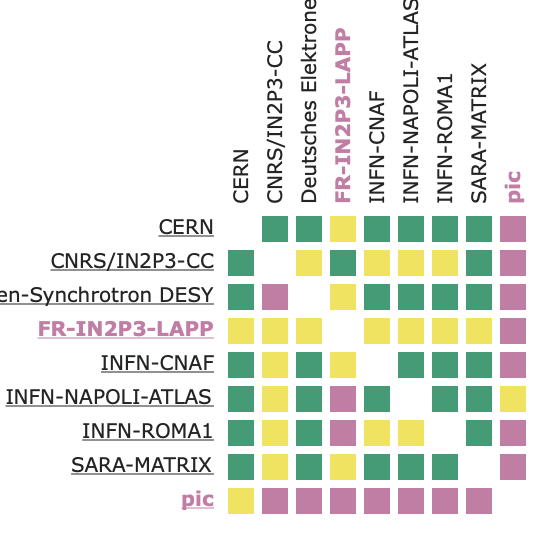 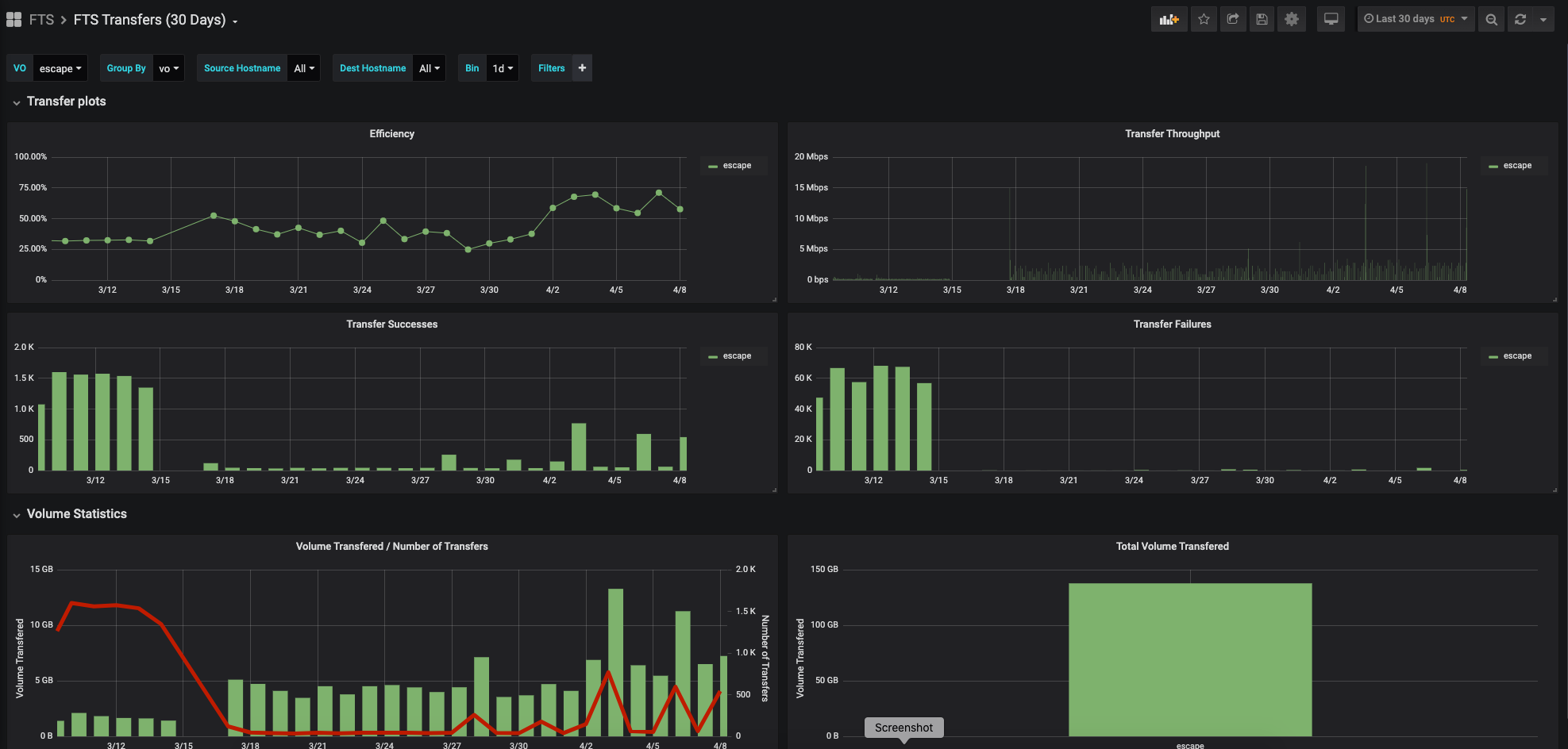 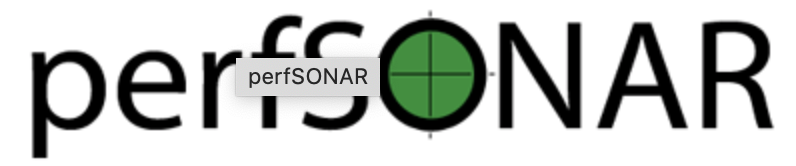 low level network monitoring
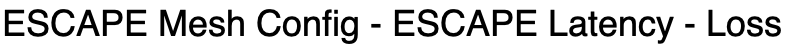 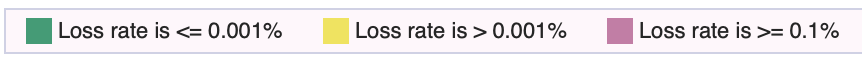 4
gillardo@lapp.in2p3.fr
First data challenge 17/11/2020
Simulation of  ingest for ~ 1 night of data from one site (5,5TB, 500 000 files):
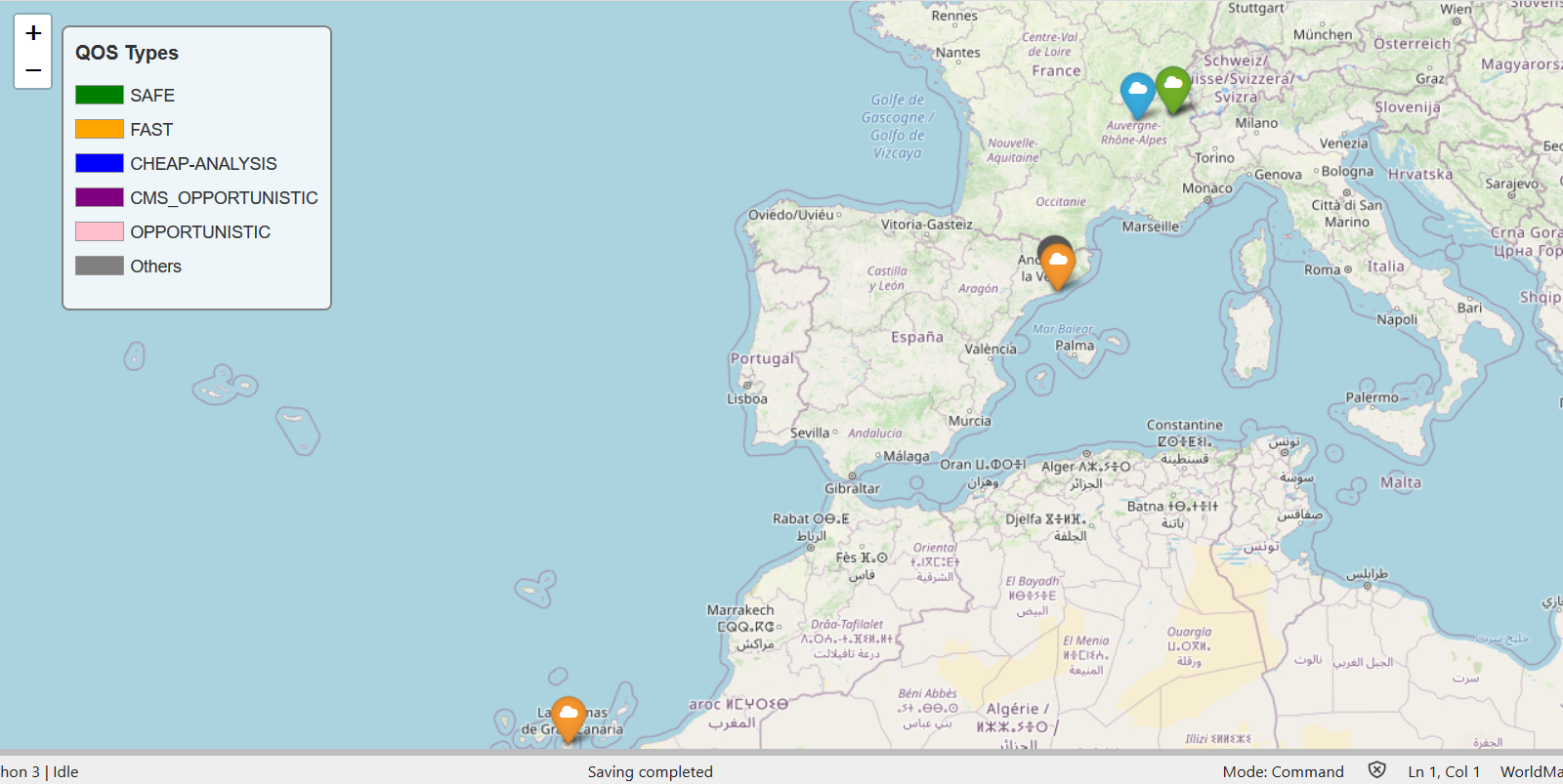 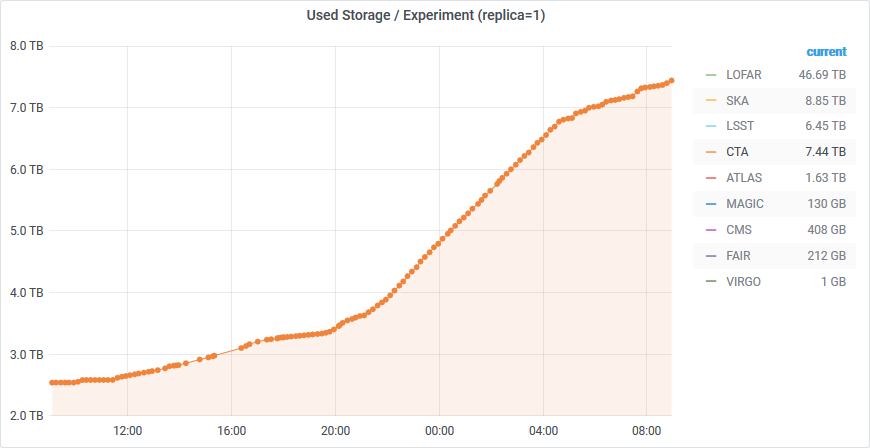 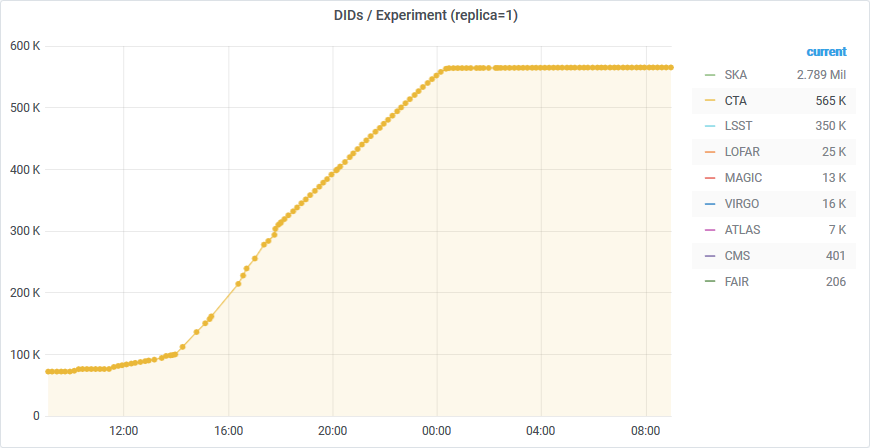 All experiments :
73 TB
3,5 Millions de fichiers
5
gillardo@lapp.in2p3.fr
Road Map
Phase 1 : Test if the DataLake interface can implement the CTA’s archive interface:
Targeted date :  end Q2 2020
Ingest : Done
manage metadata to file : Blocked with current version of RUCIO
Replication policy : Done
OpenID authentication: Not yet tested
Retrieve files : Done

Phase 2 :  use the DataLake ‘s interface in in batch job to pull and push files using a Singularity container
Targeted date : end Q4 2020
Data challenge : Use storage resources from LAPP, CC-IN2P3, PIC
Archive jobs are executed on MUST ressources using htcondor as job manager

Phase 3 : use Dirac with the DataLake interface (RUCIO/DIRAC integration)
Targeted date : end Q1 2021
Using the DIRAC instance from the CC-IN2P3

Phase 4 : use CTA partners infrastructures
Targeted date : end Q2 2021
Setup a datalake end point in La Palma for the ingest operation 
Execution of CTA pipe
6
gillardo@lapp.in2p3.fr